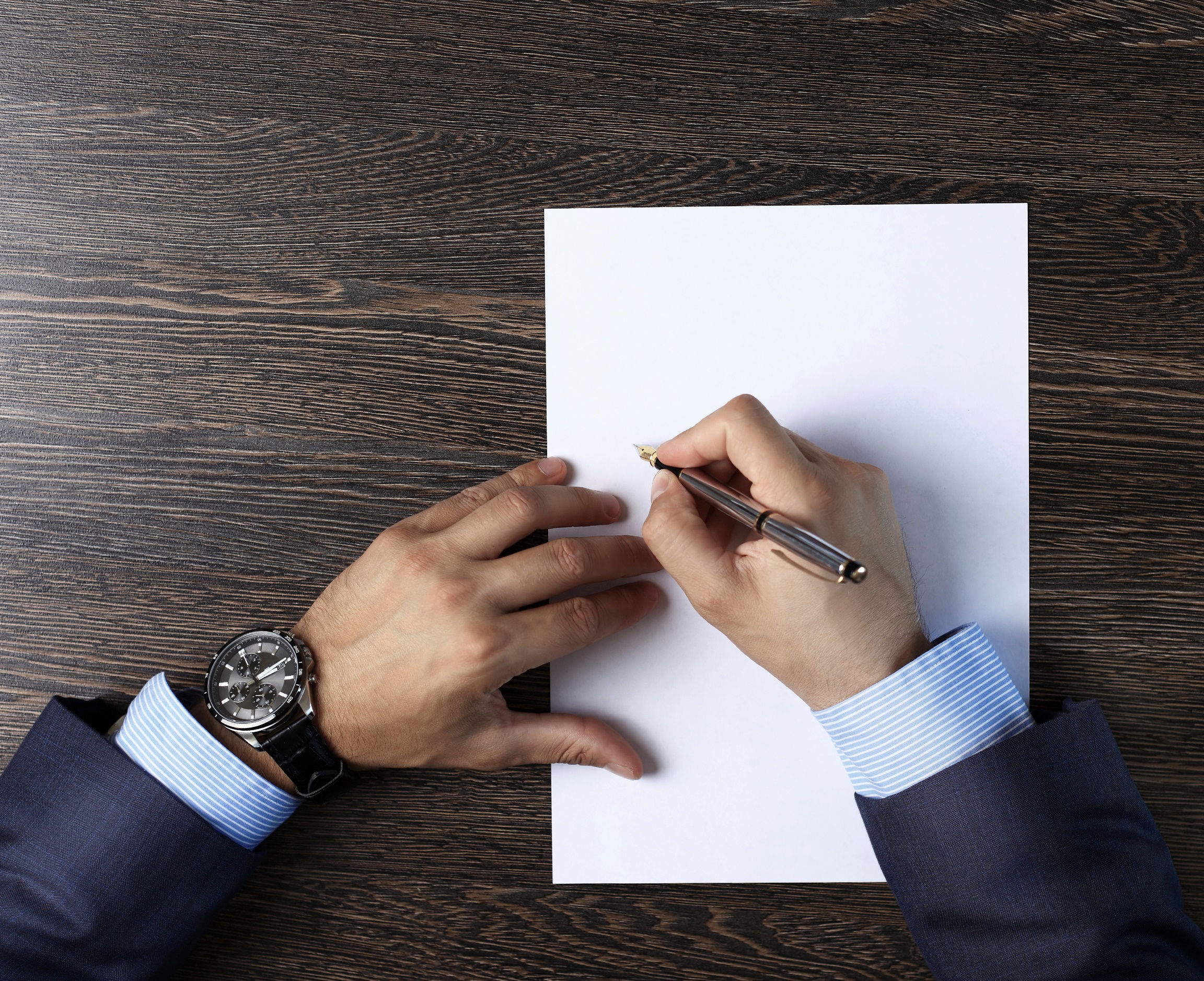 Contract for Investors
How Can You Get Money?
www.SmallBusinessSolver.com © 2018
The Goal
Know the options and choose the best investor relationship.
www.SmallBusinessSolver.com © 2018
Key Points
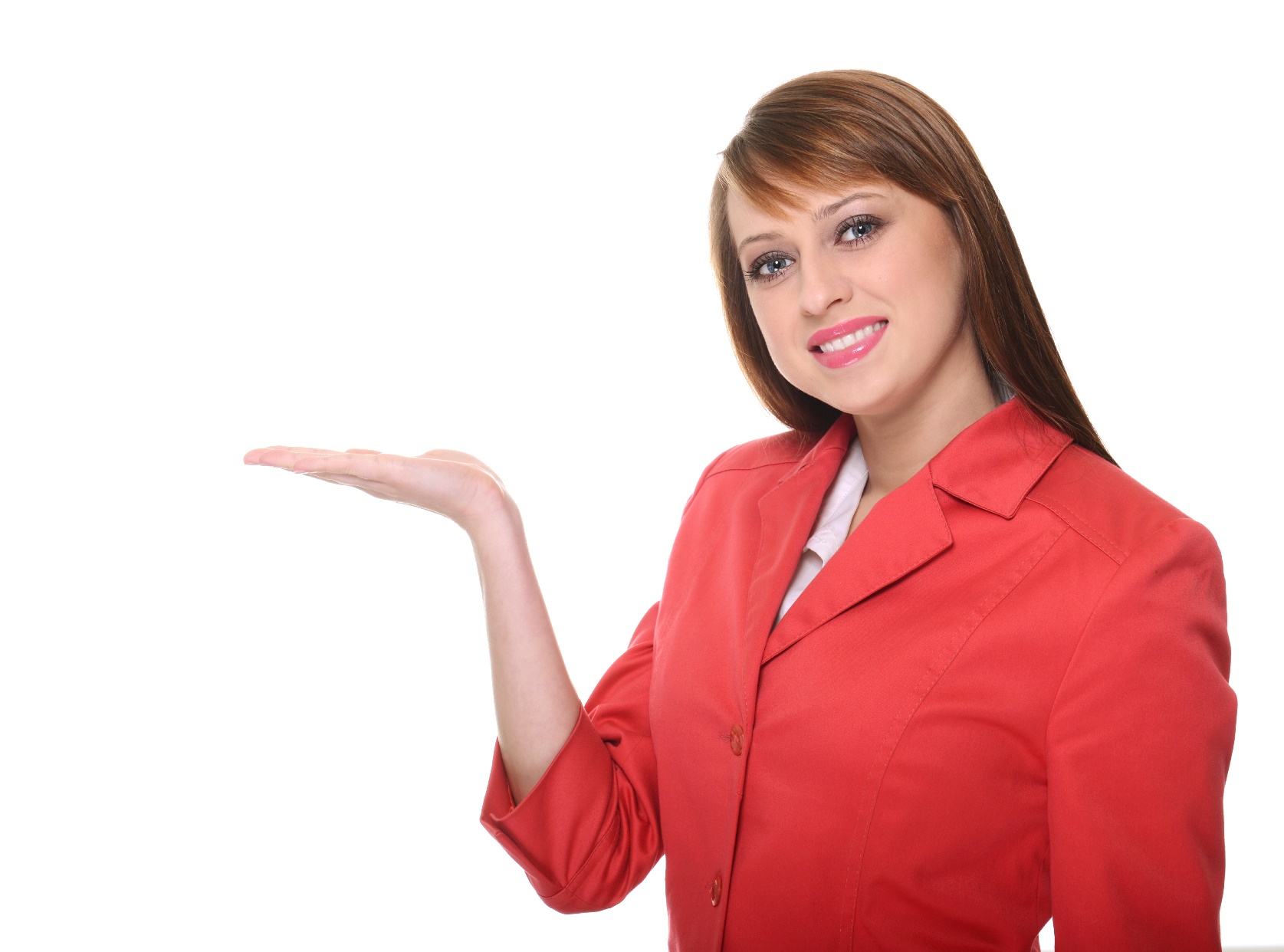 Key Considerations
Investor Type
Investor Strength
Contract Options
Rank
Example
What not to do
Your next steps
Wrap up
www.SmallBusinessSolver.com © 2018
Worksheet
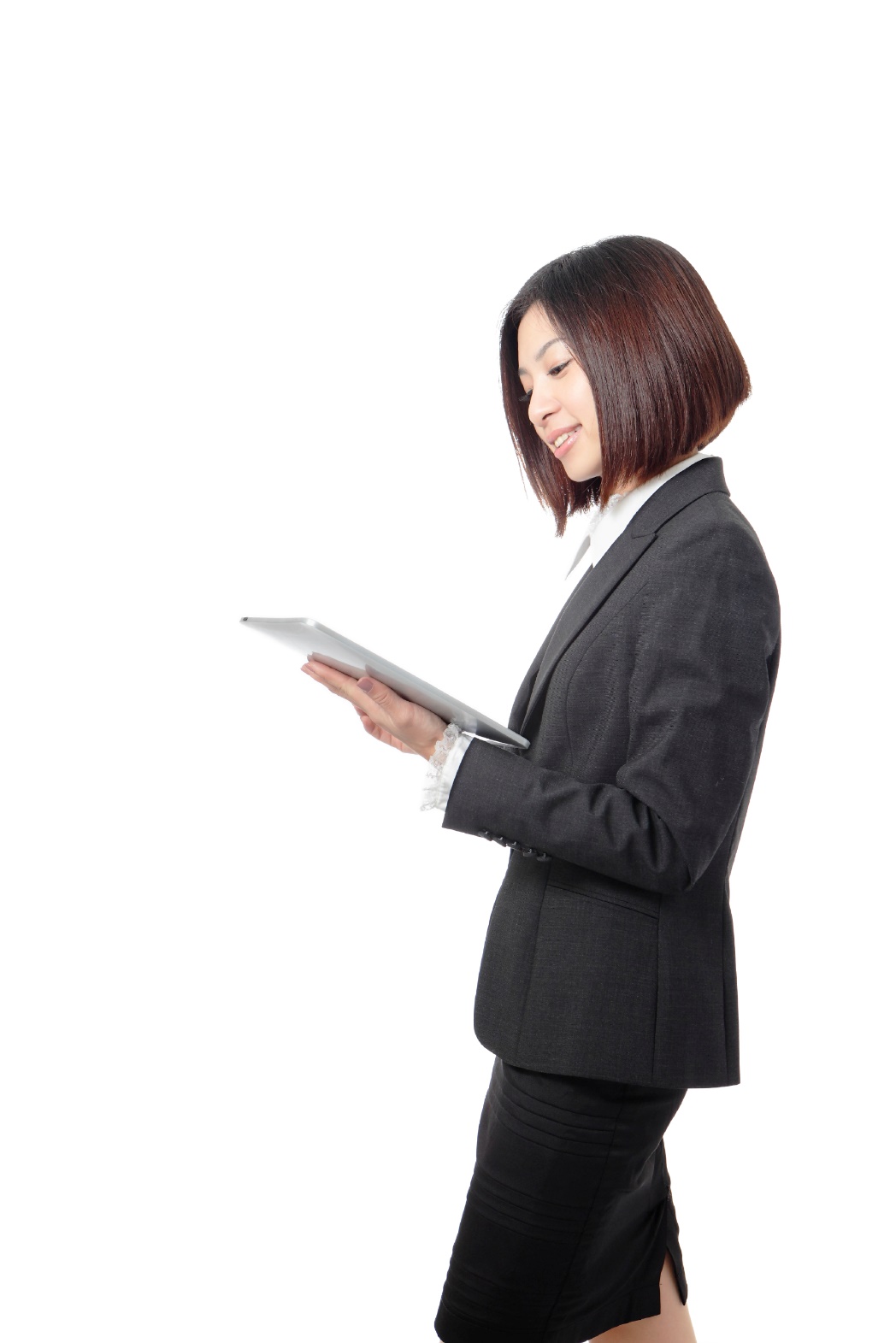 Grab your worksheet and follow along.
www.SmallBusinessSolver.com © 2018
Key Considerations
www.SmallBusinessSolver.com © 2018
Investor Types
www.SmallBusinessSolver.com © 2018
Investors Strength
How strong is your negotiation position?

big customers?

better distribution?

better cash flow?
www.SmallBusinessSolver.com © 2018
Contract Options
www.SmallBusinessSolver.com © 2018
Rank
www.SmallBusinessSolver.com © 2018
How Does This Work?
Kevin has run a car garage out of his home garage for the last few years focusing on oil changes and general maintenance.  He believes that he has enough regular clientele to finally open his own shop and expand his services, part of which would include having to buy a car lift.  He doesn’t have the cash to purchase this right now, and is looking at how to get financing which matches his expectations.
www.SmallBusinessSolver.com © 2018
How Does This Work?
www.SmallBusinessSolver.com © 2018
Practice: Fireplace Company
Imagine you are the owner of a fireplace manufacturing company. You want to expand your manufacturing facility as your current location is at capacity and you have just lined up a new distributor in the fall who will be your biggest yet.  You need money to expand and are wondering where to start.
www.SmallBusinessSolver.com © 2018
Practice: Fireplace Company
www.SmallBusinessSolver.com © 2018
Top Mistakes To Avoid
Needing an investor last minute

Not looking at all of the options

Not having a back-up plan

Agreement not mutually beneficial
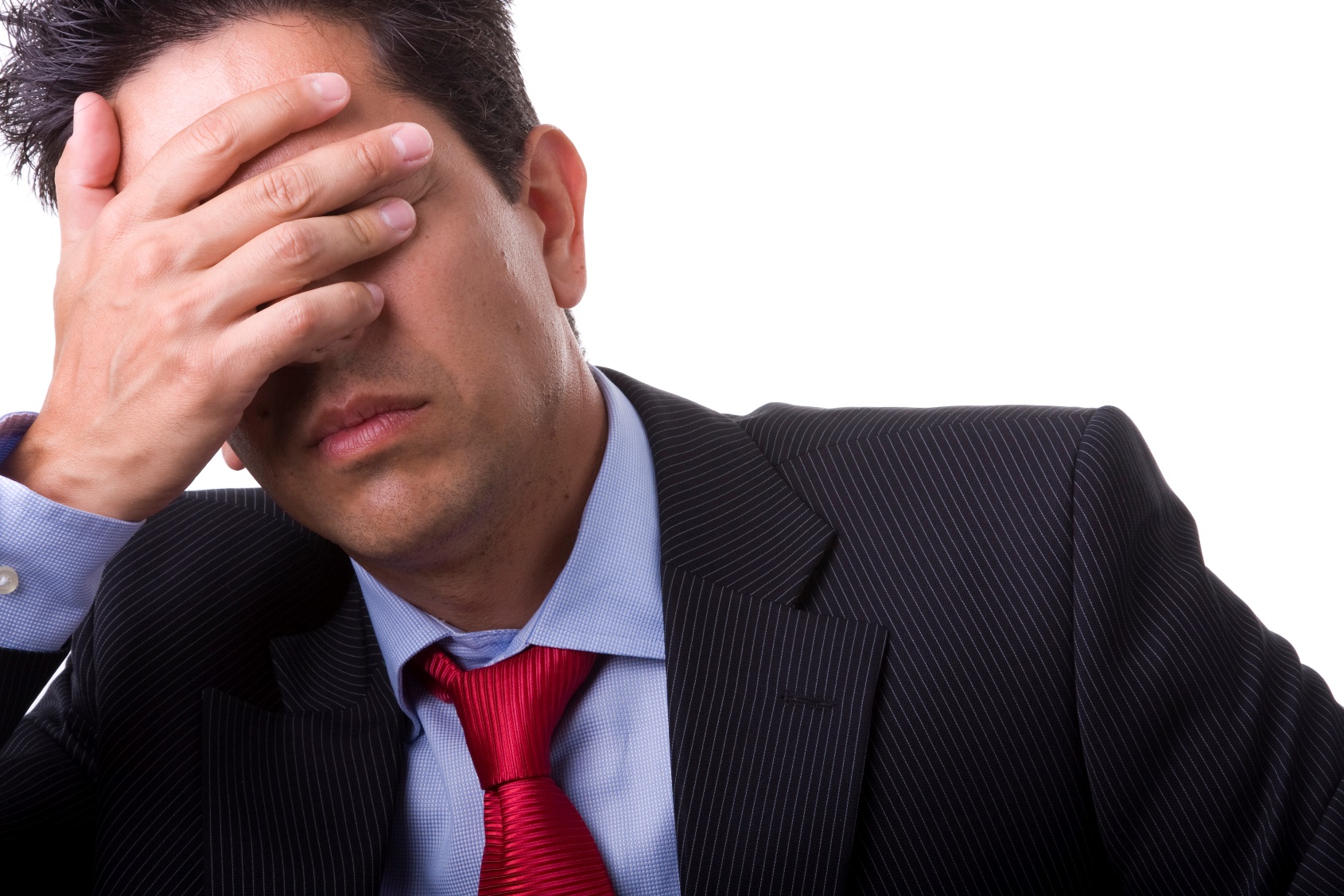 www.SmallBusinessSolver.com © 2018
Now What?
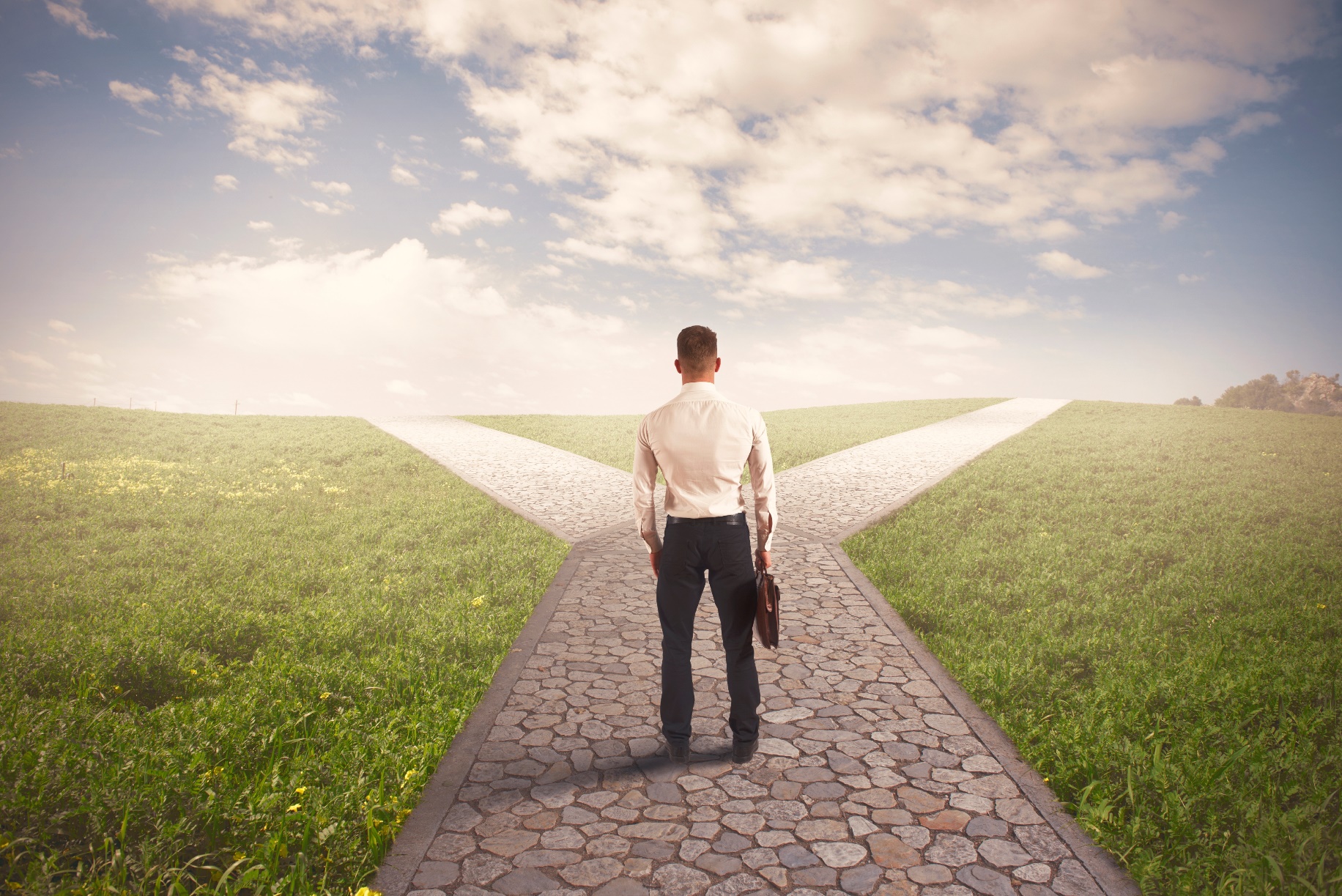 Speak with the first investor preference
If they counter offer, ensure that it’s better than your next alternative
If it isn’t, approach the next option
If it is, draw out the base contract
www.SmallBusinessSolver.com © 2018
Key Points
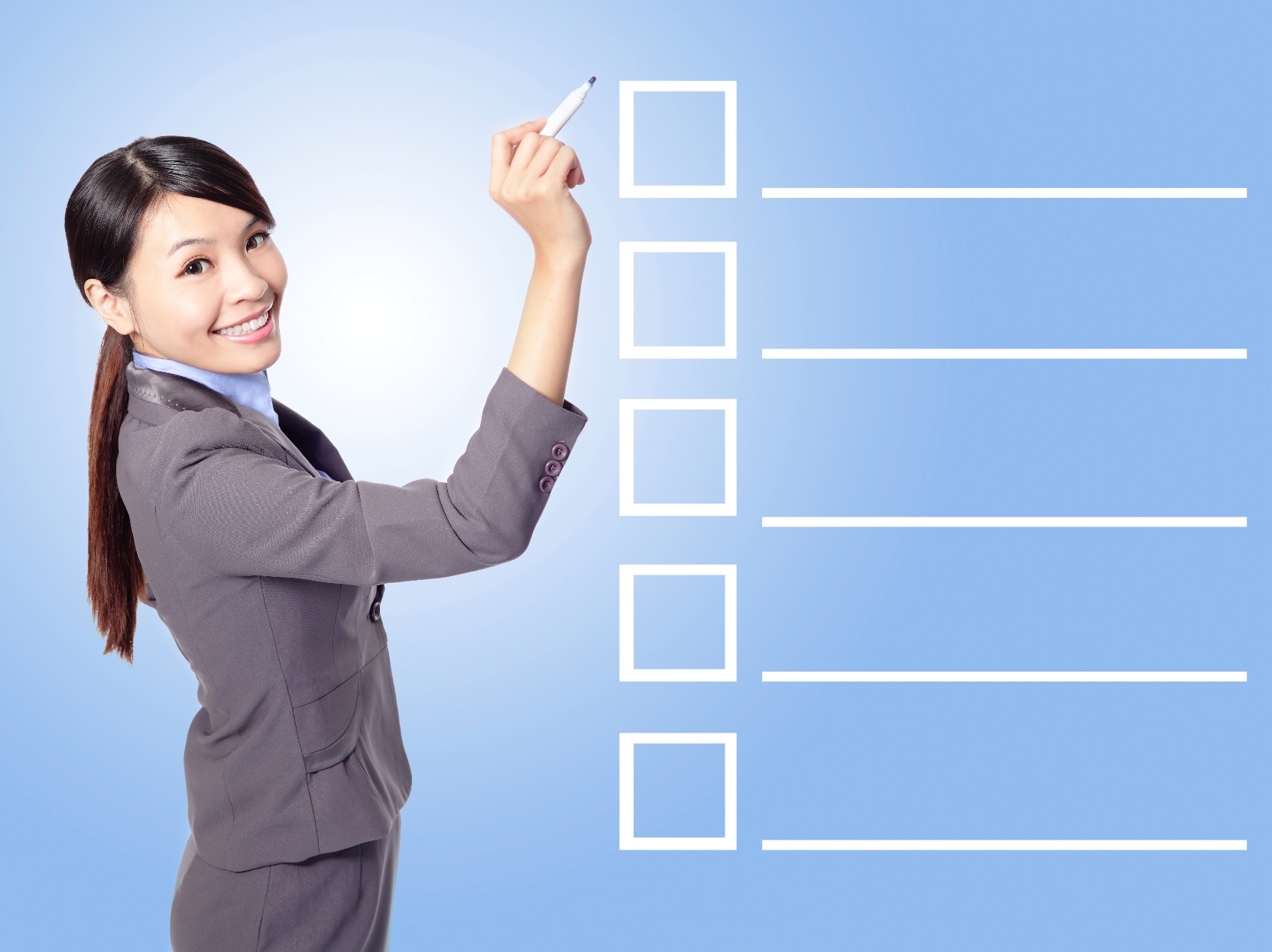 Key Considerations
Investor Type
Investor Strength
Contract Options
Rank
Example
What not to do
Your next steps
Wrap up
www.SmallBusinessSolver.com © 2018
The Goal
Know the options and choose the best investor relationship.
www.SmallBusinessSolver.com © 2018
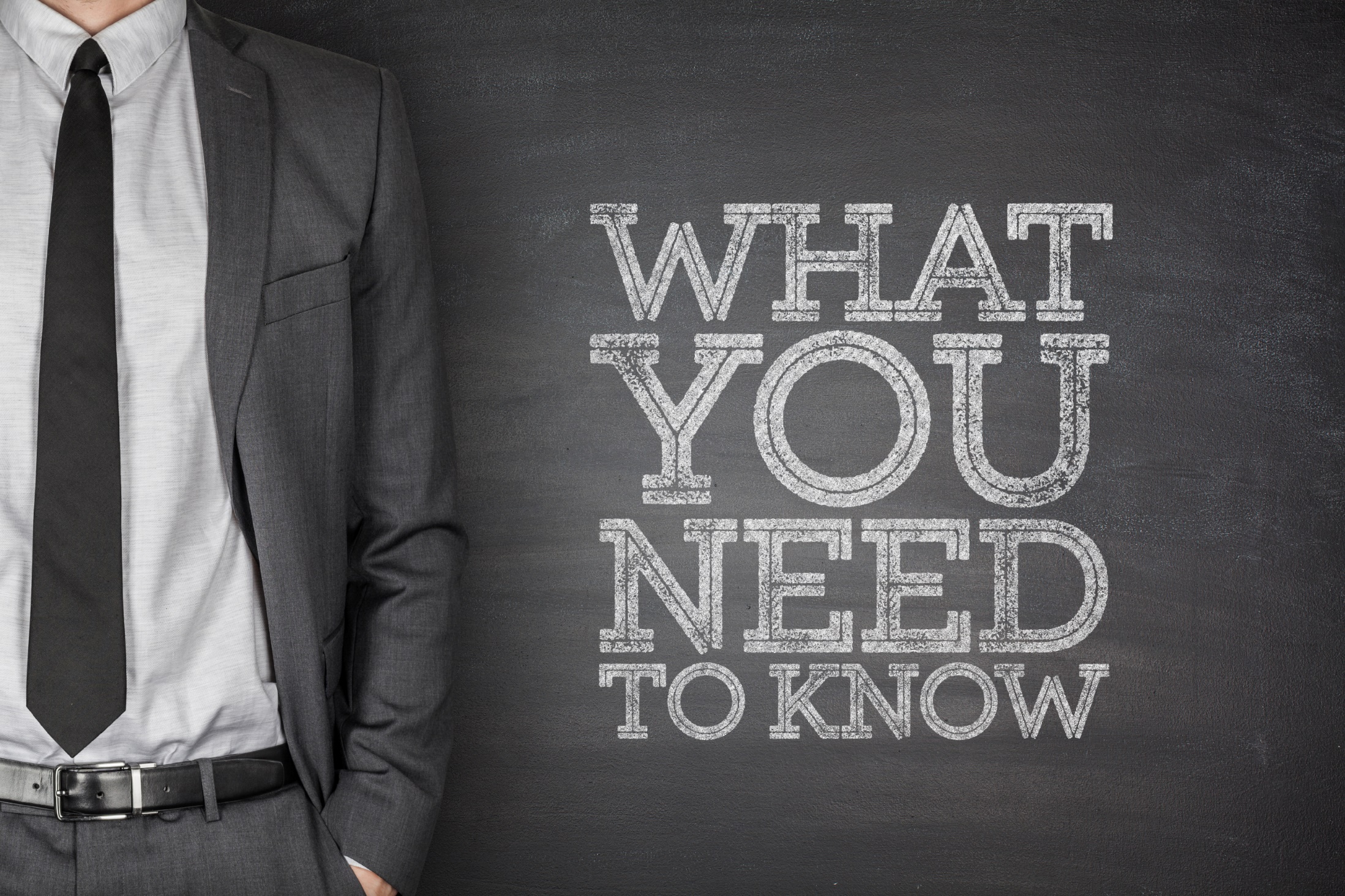 Make sure that any decision you make about your company is what you want; otherwise, it is bound to fall flat without your momentum to pick it up.
www.SmallBusinessSolver.com © 2018